GEDUNG KULIAH UMUM UII  -YOGYAKARTAG 21 SEPTI 2024
PENGURUS PUSAT
PERHIMPUNAN KEDOKTERAN HAJI INDONESIA
PP PERDOKHI
BIMBINGAN TEKHNIS
PERSIAPAN PENDIRIAN
KTKHU
KLINIK TERPADU HAJI DAN UMRAH
Dr. dr. Syarief Hasan Lutfie, Sp.KFR, MARS, AIFO-K
IMPLEMENTASI ISTITAAH
Al Qur’an Surat Ali Imran Ayat 97 :
“ Mengerjakan haji adalah kewajiban manusia terhadap Allah, yaitu (bagi) orang yang sanggup mengadakan perjalanan ke Baitullah. Barangsiapa mengingkari (kewajiban haji), makasesungguhnya Allah Maha Kaya (tidak memerlukan sesuatu) dari semesta alam.”
PENGURUS PUSAT
PERHIMPUNAN KEDOKTERAN HAJI INDONESIA
PP PERDOKHI
DEFINISI OPERASIONAL
ISTITHAAH
ISTITHAAH BADANIYAH, AMALIYAH, MAALIYAH, ILMIYAH SECARA KOMPREHENSIF TIDAK BISA DIPENGGAL SATU PERSATU HARUS MEMPUNYAI SINKRONISASI DALAM IMPLEMENTASI ISTITHAAH.
DEFINISI OPERASIONAL
ISTITHAAH
Dasar Penentuan Istithaah Harus Berlandaskan Diagnosa Klinis dan Diagnosa Fungsional
Eksekutor Adalah Kementerian Agama
Aspek Kesehatan Hanya MerupakanRekomendasiBagiandari Pada Istitha'ah
TransformasiPelayananKuratifKepadaPromotif dan Preventif
Pentingnya pembinaan upaya promotif, preventif, dan rehabilitatif
Problematika Jamaah Haji Adalah Kelelahan
PENGURUS PUSAT
PERHIMPUNAN KEDOKTERAN HAJI INDONESIA
PP PERDOKHI
LATAR BELAKANG
01
IBADAH HAJI MERUPAKAN IBADAH FISIK
Istithaah Menjadi Syarat Mutlak Ibdah Haji (Ali Imran Ayat 97)
02
Tinggiya Angka Kesakitan Dan Kematian Jamaah Haji Indonesia ( Tahun 2023)
03
04
Masa Tunggu Haji Yang Lama 5-47 Tahun
Tentang Pelunasan Onh Dilakukan Setelah Dinyatakan Istithaah Kesehatan (Kmk Hk 01.07/Menkes/2118/2023)
05
06
Kelelahan Menjadi Triger Utama Berbagai  Manifestasi Diagnosa Klinis
PENGURUS PUSAT
PERHIMPUNAN KEDOKTERAN HAJI INDONESIA
PP PERDOKHI
LATAR BELAKANG
07
TANTANGAN AKADEMISI : KAJIAN ILMU KEDOKTERAN HAJI YANG SPESIFIK
08
Pentingnya Pemahaman Filosofi Haji Dengan Aspek Kesehatan
Perlunya Diagnosa Klinis Dan Diagnosa Fungsional Karena Ibadah Haji Merupakan Kegiatan Yang Bersifat Komprehensif Dengan Mobilitas Dinamis
09
10
Perlunya Ditentukan Parameter Kapasitas Fungsional Untuk Rekomendasi Istithaah
PENGURUS PUSAT
PERHIMPUNAN KEDOKTERAN HAJI INDONESIA
PP PERDOKHI
DATA & FAKTA
DATA & FAKTA HAJI 2024
PENGURUS PUSAT
PERHIMPUNAN KEDOKTERAN HAJI INDONESIA
PP PERDOKHI
DATA & FAKTA HAJI 2024
PENGURUS PUSAT
PERHIMPUNAN KEDOKTERAN HAJI INDONESIA
PP PERDOKHI
STRUKTUR ORGANISASI
LEGALITAS KTKHU
SURAT KEPUTUSAN
SOP & SPM
ALUR ( BISNIS & PROSES )
PENGURUS PUSAT
PERHIMPUNAN KEDOKTERAN HAJI INDONESIA
PP PERDOKHI
OUTLINE
PENGURUS PUSAT
PERHIMPUNAN KEDOKTERAN HAJI INDONESIA
PP PERDOKHI
TUJUAN PENYELENGGARAAN KESEHATAN HAJI
(PASAL 2 PERMENKES 62/2016)
Mencapai kondisi istithaah Kesehatan JH
Mengendalikan Faktor Risiko Kes JH
Menjaga agar JH sehat selama di Indonesia, perjalan dan Arab Saudi
Mencegah terjadinya transmisi penyakit menular yg terbawa keluar dan/atau masuk oleh JH
Memaksimalkan peran masy dlm penyelenggaraan kesehatan haji
DIVISI KTHU
DIVISI PELAYANAN
DIVISI PENDIDIKAN
DIVISI AKREDITASI
PENGURUS PUSAT
PERHIMPUNAN KEDOKTERAN HAJI INDONESIA
PP PERDOKHI
PENGURUS PUSAT
PERHIMPUNAN KEDOKTERAN HAJI INDONESIA
PP PERDOKHI
TUJUAN KTHU
Solusi penanganan pelayanan kesehatan jema’ah haji yang terstruktur komprehensif dan terpadu dalam satu pintu melalui  pembinaan yang optimal menuju istitha’ah, berlandaskan sistem kesehatan nasional (promotif, preventif, kuratif dan rehabilitatif)
Pemahaman istitha’ah di KTKHU bukan menghalangi jema’ah haji untuk berangkat ke tanah suci tetapi mengupayakan secara maksimal agar tercapai istitha’ah (independen atau parsial dependen)
Keluaran dari pada KTKHU adalah parameter Istitha’ah yaitu tingkat endurans jema’ah haji mempunya nilai Vo2Max lebih dari 20 ml / berat badan/ menit
PENGURUS PUSAT
PERHIMPUNAN KEDOKTERAN HAJI INDONESIA
PP PERDOKHI
TUJUAN KTHU
6. Memberikan kontribusi penting tentang penanganan dan pelayanan kesehatan jema’ah haji yang lebih baik dan efektif bagi pemerintah sebagai regulator haji untuk meminimlisasi biaya kesehatan haji era JKN
7. Pengembangan KTKHU sebagai pusat Pendidikan dan pelayanan pelatihan kesehatan dan spiritual bagi petugas haji
8. Sosialisasi KTKHU pada rumah sakit di Indonesia juga kepada 13 embarkasi haji dan 5 embarkasi perantara di Indonesia serta rumah sakit lainya baik negeri maupun swasta
PENGURUS PUSAT
PERHIMPUNAN KEDOKTERAN HAJI INDONESIA
PP PERDOKHI
STRATEGI
MENDIRIKAN KLINIK HAJI & UMRAH
Koordinasi dan Konsolidasi yang terdiri dari Struktural & Fungsional Rumah Sakit (Management & Tim Pelayanan multi disiplin)
BIMTEK Lanjutan : Tata Kelola Alur Pelayanan, Keuangan Administratif dan Simulasi
Keterkaitan Tim Multi Disiplin Untuk Menegakan Diagnosa Klinis dan Fungsional
Membuat Regulasi Inovasi Pelayanan Kesehatan Haji & Umrah Melalui Bidang Mutu Sebagai Bagian Struktur Instalasi Pelayan RS
ALUR PELAYANAN KTHU
PROGRAM PEMBINAAN
PENGURUS PUSAT
PERHIMPUNAN KEDOKTERAN HAJI INDONESIA
PP PERDOKHI
PROMOTIF
KURATIF
Adalah penatalakasanaan kasus klinis secara multi disiplin dengan mengutakaman life saving dan qualty of life untuk pelaksanan haji dan umrah ( indikasi utama adalah ibadah bukan berobat, yang diperlukan adalah pengendalian dari sisi klinis dan fungsionalnya untuk mencapai rukun fi’liyah haji).
Di RUMAH SAKIT : edukasi di poli-poli dan tayangan televisi media promosi rumah sakit
Di luar RUMAH SAKIT : bekerja sama dengan bimas Islam melalu Kandepag setempat untuk program manasik.
PREVENTIF
REHABILITATIF
Pembinaan manasik fisik haji di lapangan melalui simulasi dan modul KTKHU bertujuan mencapai istitha’ah, disesuaikan dengan masa tunggu haji.
Pembinaan preventif klinis dan laboratoris di rumah sakit melalui deteksi dini bertujuan optimalisasi istitha’ah, termasuk penanganan kasus klinis gagal berangkat secara invasif atau non-invasif.
Sebagai penatalaksanaan klinis fungsional dan koreksi kasus kasus kronis serta disabilitas melalui upaya kedokteran fisik dan rehabilitasi yang memerlukan ortotik prostetik, serta kasus parsial dependen lainnya seperti kasus geriatri, tirah baring dan disabilitas lainnya
D072017055082
J072017055083
J072017055024
PENGURUS PUSAT
PERHIMPUNAN KEDOKTERAN HAJI INDONESIA
PP PERDOKHI
HAK PATEN MENGENAI KTKHU
NOMOR HAK PATEN KTKHU TELAH TERDAFTAR :
STRUKTUR ORGANISASI KTKHU
POSISI KTKHU DALAM STRUKTUR ORGANISASI
URAIAN TUGAS 
KEPALA TKKHU
PENGURUS PUSAT
PERHIMPUNAN KEDOKTERAN HAJI INDONESIA
PP PERDOKHI
URAIAN TUGAS 
SEKRETARIS TKKHU
PENGURUS PUSAT
PERHIMPUNAN KEDOKTERAN HAJI INDONESIA
PP PERDOKHI
URAIAN TUGAS 
PJ PELAYANAN TKKHU
PENGURUS PUSAT
PERHIMPUNAN KEDOKTERAN HAJI INDONESIA
PP PERDOKHI
PENGURUS PUSAT
PERHIMPUNAN KEDOKTERAN HAJI INDONESIA
PP PERDOKHI
PENGURUS PUSAT
PERHIMPUNAN KEDOKTERAN HAJI INDONESIA
PP PERDOKHI
PENGURUS PUSAT
PERHIMPUNAN KEDOKTERAN HAJI INDONESIA
PP PERDOKHI
DENAH RUANG KTHU
PENGURUS PUSAT
PERHIMPUNAN KEDOKTERAN HAJI INDONESIA
PP PERDOKHI
JENIS PELAYANAN KTKHU
Modul KTKHU : TOT manasik fisik haji dan alur pelayanan, dan kurikulum pendidikan mengenai KTKHU
Pelayanan konsultasi spesialisasi 
kasus-kasus jema’ah haji
Pelayanan konsultasi tim inti KTKHU 
untuk mencapai istitha’ah
Bimbingan pembinaan KTKHU
Pelayanan rujukan embarkasi 
dan debarkasi selama musim haji
Bimbingan pembinaan manasik fisik KTKHU
Pelayanan konsultasi kesehatan umroh
Bimbingan spiritual KTKHU ( filosofi haji, sholat khusu )
Pelayanan penjualan pengembangan unit bisnis dalam produk-produk KTKHU seperti : jam kesehatan, sandal haji, korslet, sabun haji odol haji dan oleh-oleh haji]
Pelayanan vaksinasi internasional yang melayani meningitis, influensa, dan lain-lain
KTKHU sebagai rujukan pemeriksaan 
dengan parameter istitha’ah
PENGURUS PUSAT
PERHIMPUNAN KEDOKTERAN HAJI INDONESIA
PP PERDOKHI
Grand  Launching KTKHU 
Oleh Menteri Agama Bapak Lukman Hakim Saifudin
19 April 2018 di RSHJ
Soft Launching KTKHU 
Oleh Bapak Sandiaga Salahudin Uno
29 Juli 2017 di RSHJ
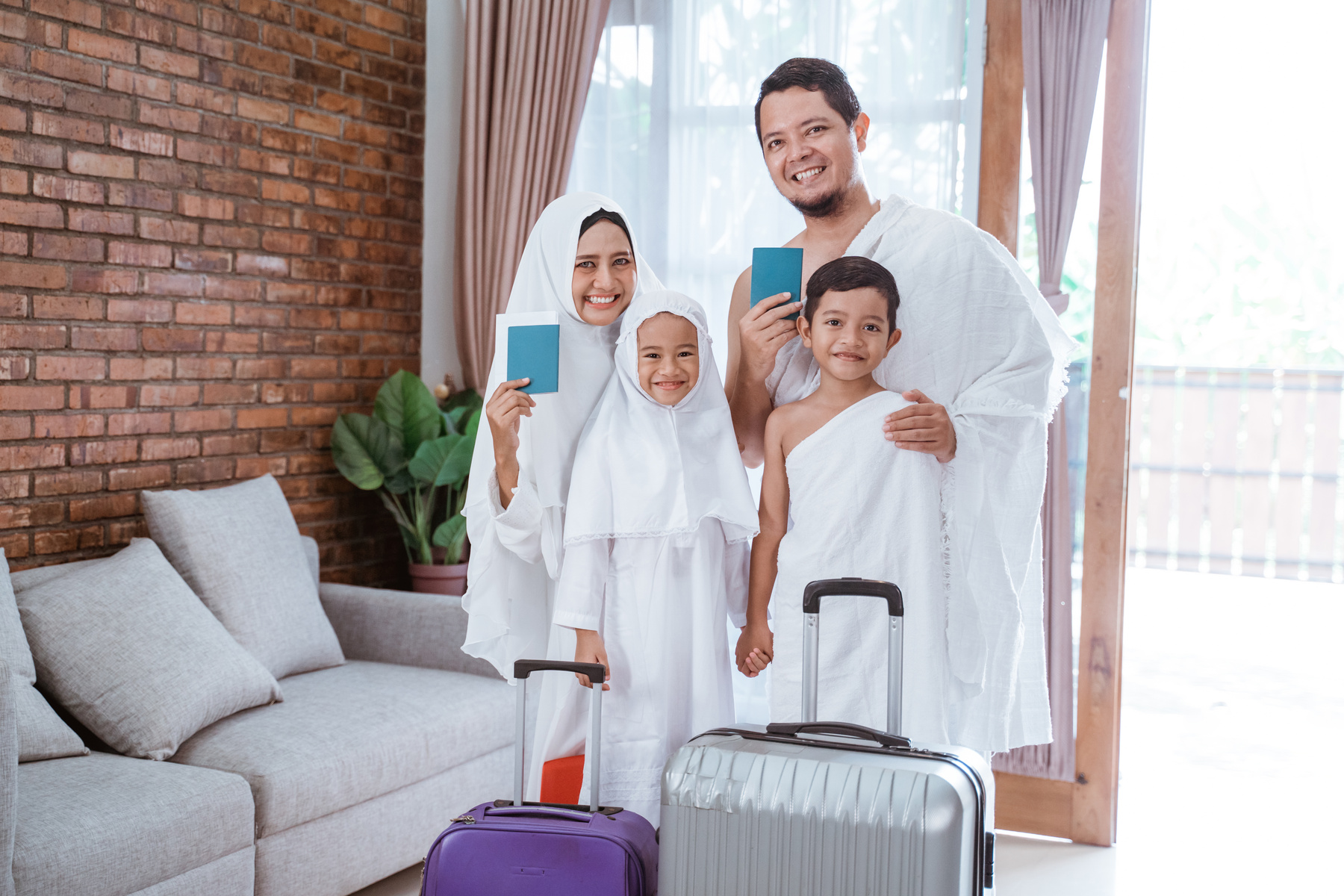 PENGURUS PUSAT
PERHIMPUNAN KEDOKTERAN HAJI INDONESIA
PP PERDOKHI
MANASIK KESEHATAN
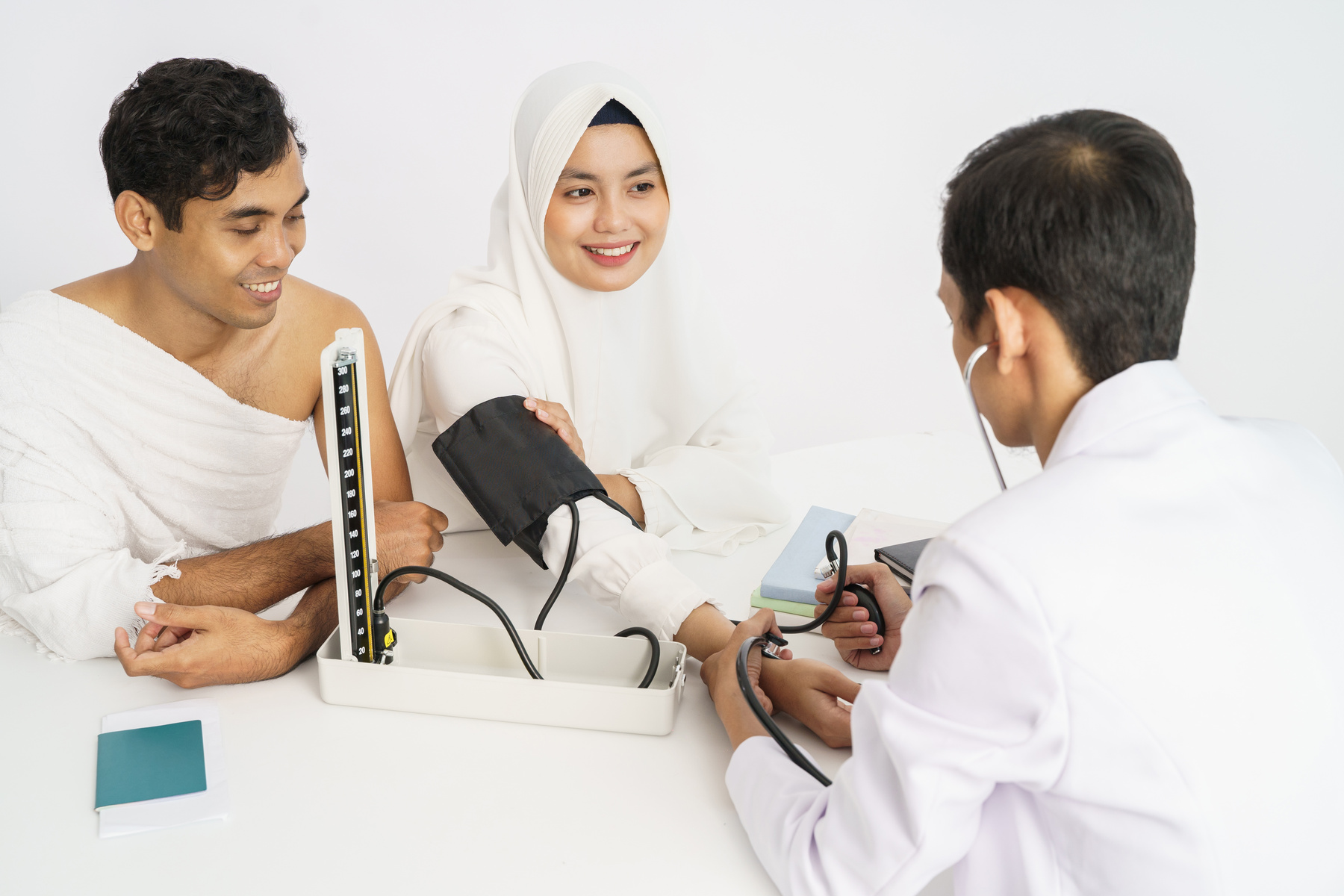 Manasik Kesehatan Haji adalah proses pemberian informasu kepada Jamaah Haji yang bersifat Promotif dan Preventif tentang pembinaan, pelayanan dan perlindungan kesehatan sebelum keberangkatan.
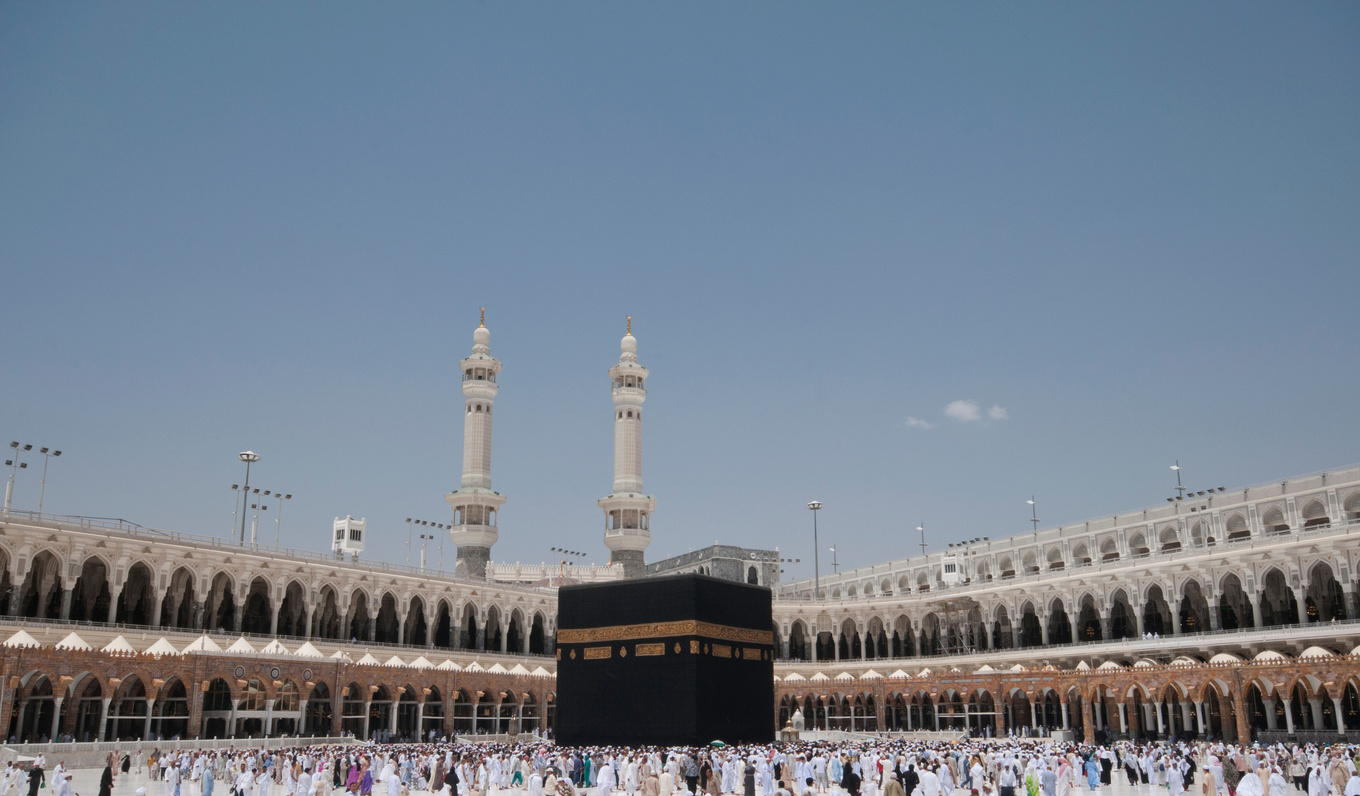 MANASIK FISIK HAJI
Merupakan modul implementasi aspek kesehatan aspek fisik dan filosofi haji
Metode :
Membuat diagnosa klinis dan fungsional
Cara :
Asessement klinis terkendali terhadap indikasi dan kontra indiksi penyakit kardiovaskuler dan muskuloskeletal
Asessement fungsional melalui tes uji latih (six minute walking test) lebih dari 500 M enduran cukup, kurang dari 500 M endurans rendah
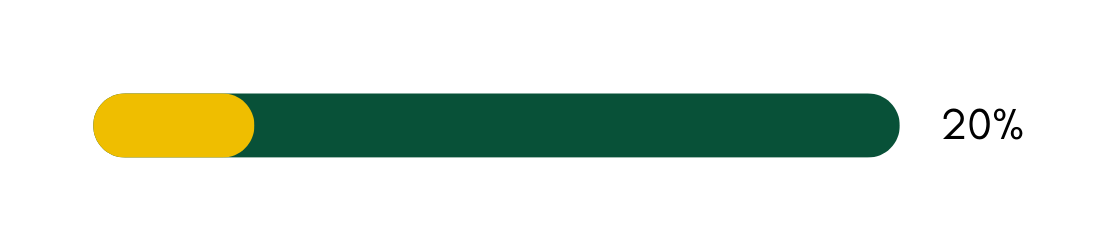 Data jema’ah haji Indonesia berdasarkan penelitian SHL tahun 2008 enduransnya rata rata rendah (Nilai vo2max = kurang dari 20 ml/ kg bb/ menit

Pembinaan jangka pendek dan jangka Panjang di bagi berdasarkan nilai klinis terkendali dan nilai fungsional (nilai vo2max –nya).
PENGURUS PUSAT
PERHIMPUNAN KEDOKTERAN HAJI INDONESIA
PP PERDOKHI
HAL-HAL YANG PERLU DIPERHATIKAN SELAMA LATIHAN
Setiap latihan didahului oleh pemanasan dan diakhiri dengan pendinginan
Latihan peregangan diberikan untuk otot tertentu saja dan tidak untuk sekaligus beberapa otot. Hal ini untuk mencegah disabilitas sendi.
Hindarkan latihan keseimbangan atau single waight bearing, karena dapat menimbulkan rasa tidak nyaman pada sendi sacroiliac 
Denyut nadi harus dimonitor selama latihan dan tidak boleh melebihi 140 kali permenit
Untuk menghindarkan kompresi vena cafa inferior, sebaiknya latihan dengan posisi berbaring tidak lebih dari 5 menit dan sebaiknya dipakai alas punggung
PENGURUS PUSAT
PERHIMPUNAN KEDOKTERAN HAJI INDONESIA
PP PERDOKHI
MAKNA THAWAF
Latihan dilakukan seperti membayangkan saat aktivitas Thawaf mengelilingi ka`bah 7 kali dan sa’i dari Safa ke Marwah bolak balik 7 kali serta melempar Jumroh.

Makna Thawaf : Adalah syarat wajib haji yang  berarti mengelilingi kabah sebanyak 7 kali degan niat dan dalam keadaan suci.
PENGURUS PUSAT
PERHIMPUNAN KEDOKTERAN HAJI INDONESIA
PP PERDOKHI
MAKNA SAI
Makna Sa’i :

Bolak balik sai 7 kali antara bukit Safa dan Marwa demi melaksanakan perintah Allah dalam umroh maupun haji.
PENGURUS PUSAT
PERHIMPUNAN KEDOKTERAN HAJI INDONESIA
PP PERDOKHI
LATIHAN DENGAN POLA INTERAKTIF
Latihan dengan pola interaktif dimana menggabungkan aspek kesehatan dengan pelaksanaan ritual Thawaf dan Sai melaui pemahaman filosofi haji dan umroh memberikan nuansa kebatinan yang lebih kuat secara lahir dan batin. Saran selama latihan dilakukan di sekitar masjid atau dalam bentuk miniatur kabah dan tempat sai.
NEXT
PENGURUS PUSAT
PERHIMPUNAN KEDOKTERAN HAJI INDONESIA
PP PERDOKHI
Pelayanan Vaksinasi Internasional
SOP & SPM
VAKSINASI INTERNASIONAL
Pengajuan pembelian buku ICV
Pengajuan Blangko Sertifikat 
Vaksin Internasioanal
Penyuntikan Vaksinasi Meningitis
Pelaporan Blangko Sertifikat 
Vaksin Internasional
VAKSIN REKOMDASI PAPDI:
COVID 19 (WAJIB)
MENINGITIS (WAJIB)
INFLUENZA (SUNAH)
PNEUMONIA (SUNAH)
LAINNYA
Penyuntikan Vaksinasi Influenza
Tatalaksana Syok Anafilaktif
PENGURUS PUSAT
PERHIMPUNAN KEDOKTERAN HAJI INDONESIA
PP PERDOKHI
Vaksinasi Bagi Jamaah Haji dan Umrah
Menivax ACYW135 
(Vaksin Meningitis Bio Farma)
SE No. HK.02.02/A/3717/2024 
--> Vaksinasi meningitis wajib bagi Jamaah Haji dan Umrah
Telah tersertifikasi Halal MUI
Flubio 
(Vaksin Influenza Bio Farma)
Kementerian Kesehatan Saudi Arabia merekomendasikan vaksinasi Influenza (Flu) bagi Jamaah Haji/Umrah
Telah tersertifikasi Halal MUI
Vaksin Meningitis Bio Farma
(Menivax)
Indikasi:
Mencegah penyakit Meningitis Meningokokus akibat infeksi bakteri Neisseria meningitidis yang dapat digunakan mulai dari usia 2 tahun keatas
Komposisi (tiap dosis 0,5 mL):
Polisakarida Meningokokus dimurnian A
Polisakarida Meningokokus dimurnian C
Polisakarida Meningokokus dimurnian Y
Polisakarida Meningokokus dimurnian W135
Laktosa
Bentuk Sediaan:
Beku kering (freeze dried) berwarna putih
Kemasan: Dus 1 vial (0,5 mL/1 dosis) + 1 ampul pelarut
Penyimpanan: 2-8°C, 3 tahun
Masa simpan: 3 tahun
Flubio memiliki nilai TKDN sebesar 43,4%
Vaksin Influenza Bio Farma
(Flubio)
Indikasi:
Mencegah penyakit Flu akibat infeksi virus Influenza yang dapat digunakan mulai dari usia 6 bulan keatas
Komposisi (tiap dosis 0,5 mL):
Strain A/H1N1
Strain A/H3N2
Strain B
Thimerosal
Bentuk Sediaan:
Suspensi jernih atau sediit berwarna keputihan
Kemasan: Dus 2 vial @ 0,5 mL
Penyimpanan: 2-8°C, 12 bulan
Masa Simpan: 1 tahun
Prosedur Umum Penyimpanan Vaksin
BENAR!
Vaksin diletakkan tidak dalam wujud kemasan primer dalam fasilitas penyimpanan, melainkan dalam kemasan sekundernya.
SALAH!
Vaksin diletakkan dalam wujud kemasan primer pada fasilitas penyimpanan.
Dampak Kesalahan Penyimpanan Vaksin
Kemasan rusak karena kelembaban berlebih.
Vaksin rusak akibat terpapar suhu dingin, panas, atau cahaya berlebihan.
Potensi vaksin menurun dengan sangat cepat.
Vaksin tertukar jenis dan atau nomor batchnya.
Cat : Pastikan Pelarut tidak tertukar
*bila keadaan darurat suhu pengiriman di 2-30°C (Hanya dapat bertahan selama 2x24 jam)
Penyimpanan Vaksin
Cara Pemberian Vaksin
PENGURUS PUSAT
PERHIMPUNAN KEDOKTERAN HAJI INDONESIA
PP PERDOKHI
PRODUK
KTHU
KLINIK TERPADU KESEHATAN HAJI DAN UMROH
NEXT
DIGITALISASI MELAKUKAN PROGRAM  
PENINGKATAN ENDURANS
FITUR – FITUR UTAMA HI WATCH
Monitoring Oleh Tim Medis
SOS Button
GPS & LBS
Pedometer
Tes Kebugaran
Design by : SHL Hi Watch
Heart Rate Monitor
PENGURUS PUSAT
PERHIMPUNAN KEDOKTERAN HAJI INDONESIA
PP PERDOKHI
JAM HI WATCH
terhubung dengan server KTKHU lewat aplikasi Smartphone Jam Kesehatan Haji Sehingga data kesehatan peserta Haji  diawasi langsung oleh KTKHU
NEXT
SEPATU SANDAL KESEHATAN  HAJI & UMROH “SHL”
Calon Jamaah Haji dengan pes Planus yang tidak mampu berjalan lebih dari 500 Meter lebih selama 6 menit perlu mendapatkan latihan khusus untuk meningkatkan daya tahan tubuh. Lebih baik lagi, menggunakan Sepatu, Sol sebagai alat bantu untuk pes planus untuk melakukan ibadah Haji
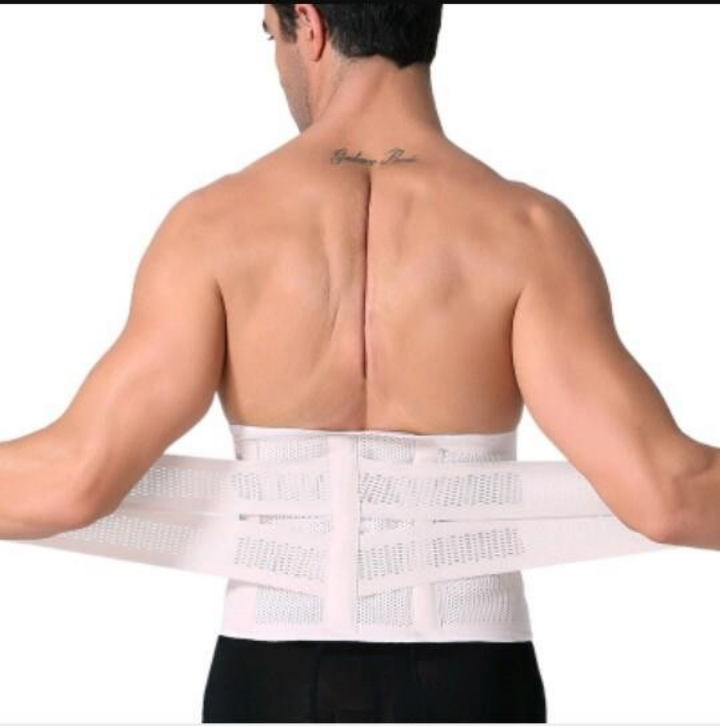 PENGURUS PUSAT
PERHIMPUNAN KEDOKTERAN HAJI INDONESIA
PP PERDOKHI
KORSET KESEHATAN HAJI & UMROH?“SHL”
Korset ini berfungsi untuk mencegah nyeri pinggang sekaligus tempat meletakan sandal sehingga tidak mengganggu konsentrasi saat ibadah Tawaf & Sa’i
MENINGKATKAN PENJUALAN
PENGURUS PUSAT
PERHIMPUNAN KEDOKTERAN HAJI INDONESIA
PP PERDOKHI
SABUN KESEHATAN HAJI & UMROH
ACTIVATED CHARCOAL SOAP
Magical Pollutant Absorber
NEXT
PENGURUS PUSAT
PERHIMPUNAN KEDOKTERAN HAJI INDONESIA
PP PERDOKHI
RAHASIA BUGAR SEHAT
SAAT BER HAJI DAN UMRAH
DR. dr. H. Syarief Hasan Lutfie, Sp. KFR
DR. (H.C.) Ary Ginandjar Agustian
TRAINING SHALAT KHUSYU PERBAIKI SHALAT SEKARANG
Bahronin Suryantara
KTKHU
KTKHU
KTKHU
KTKHU
PENGURUS PUSAT
PERHIMPUNAN KEDOKTERAN HAJI INDONESIA
PP PERDOKHI
ALUR (BISNIS PROSES)
PENGURUS PUSAT
PERHIMPUNAN KEDOKTERAN HAJI INDONESIA
PP PERDOKHI
ALUR (BISNIS PROSES)
dr. Sp
KTKHU
PENGURUS PUSAT
PERHIMPUNAN KEDOKTERAN HAJI INDONESIA
PP PERDOKHI
ALUR (BISNIS PROSES)
KTKHU
KTKHU
PENGURUS PUSAT
PERHIMPUNAN KEDOKTERAN HAJI INDONESIA
PP PERDOKHI
ALUR (BISNIS PROSES)
KTKHU
KTKHU
KTKHU
KTKHU
KTKHU
PENGURUS PUSAT
PERHIMPUNAN KEDOKTERAN HAJI INDONESIA
PP PERDOKHI
ALUR (BISNIS PROSES)
PENGURUS PUSAT
PERHIMPUNAN KEDOKTERAN HAJI INDONESIA
PP PERDOKHI
KAITAN KTKHU – KEU – AKUNTANSI
Bagian KTKHU adalah bagian yang menjalankan kegiatan, yang berhubungan dengan pihak luar, tetapi tidak bisa melakukan eksekusi pembayaran. Eksekusi pembayaran harus diajukan ke bagian keuangan dan harus ada dalam anggaran.
Bagian keuangan memiliki kewenangan untuk memeriksa dan melakukan pembayaran, tetapi harus sesuai dengan anggaran, kebijakan atau otorisasi dari pimpinan. Bagian keuangan bisa melakukan pembayaran tetapi tidak bisa membuat permintaan pembayaran. 
Bagian akuntansi bisa mengakses semua data keuangan dan berwenang dalam melakukan pembukuan maupun penyesuaian. Namun akuntansi tidak bisa membuat permintaan pembayaran dan melakukan pembayaran.
PENGURUS PUSAT
PERHIMPUNAN KEDOKTERAN HAJI INDONESIA
PP PERDOKHI
KEBIJAKAN KEUANGAN TKTHU
TUJUAN
Memiliki 1 rekening Pengeluaran (cq KTKHU)
Semua penerimaan (layanan dan penjualan produk) masuk ke Rekening Penerimaan RS.
Program Kerja dan proyeksi pendapatan dan biaya tertuang dalam RBA tahunan.
Petycash Desentralisasi (per UMK dan LPJ)
Rekening Pengeluaran (cq KTKHU) dipergunakan hanya untuk distribusi pembayaran (bagi hasil) dengan mitra (KTKHU) setelah Porsi Bagi Hasil RS diperhitungkan.
TERIMA KASIH